Marin officials team up to provide Protection from Property Deed Fraud
launched October 1, 2021
Photo Credit: Jeff Wong
marin officials confront Deed THEFT
Marin’s Shelly Scott and Lori Frugoli Team Up
Assessor-Recorder-County Clerk Shelly Scott and District Attorney Lori Frugoli collaborate to target deed theft
Marin’s older population makes residents vulnerable to deed theft
Long-term generational property owners have built-up equity, which can be attractive to criminals
Deed theft can go undetected and is expensive to repair
What is deed (title) theft?
Definition of Deed Theft
Deed theft occurs when someone, without the owner’s permission, transfers the title of a home to someone other than the owner

Although Recorder’s staff members look for fraudulent deeds, they are bound by California law to record documents that meet codes
Definition of Deed fraud
Deed Fraud can include:

Fraud: Homeowner is tricked into signing over her deed to someone else

Forgery: Property owner’s signature is forged on the deed, which transfers the property to another party

Identity Theft: Stolen identity can lead to fraudulent transfer
What Shelly Scott and Lori Frugoli are doing about it
Protecting property owners
Timely notification By mail
When a deed is recorded in the Marin County Recorder’s Office, the owner, based on current assessment information, is notified of the transfer by mail the next business day
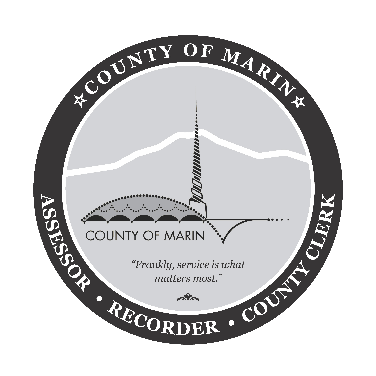 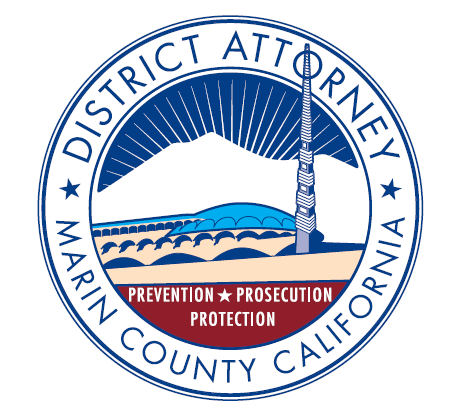 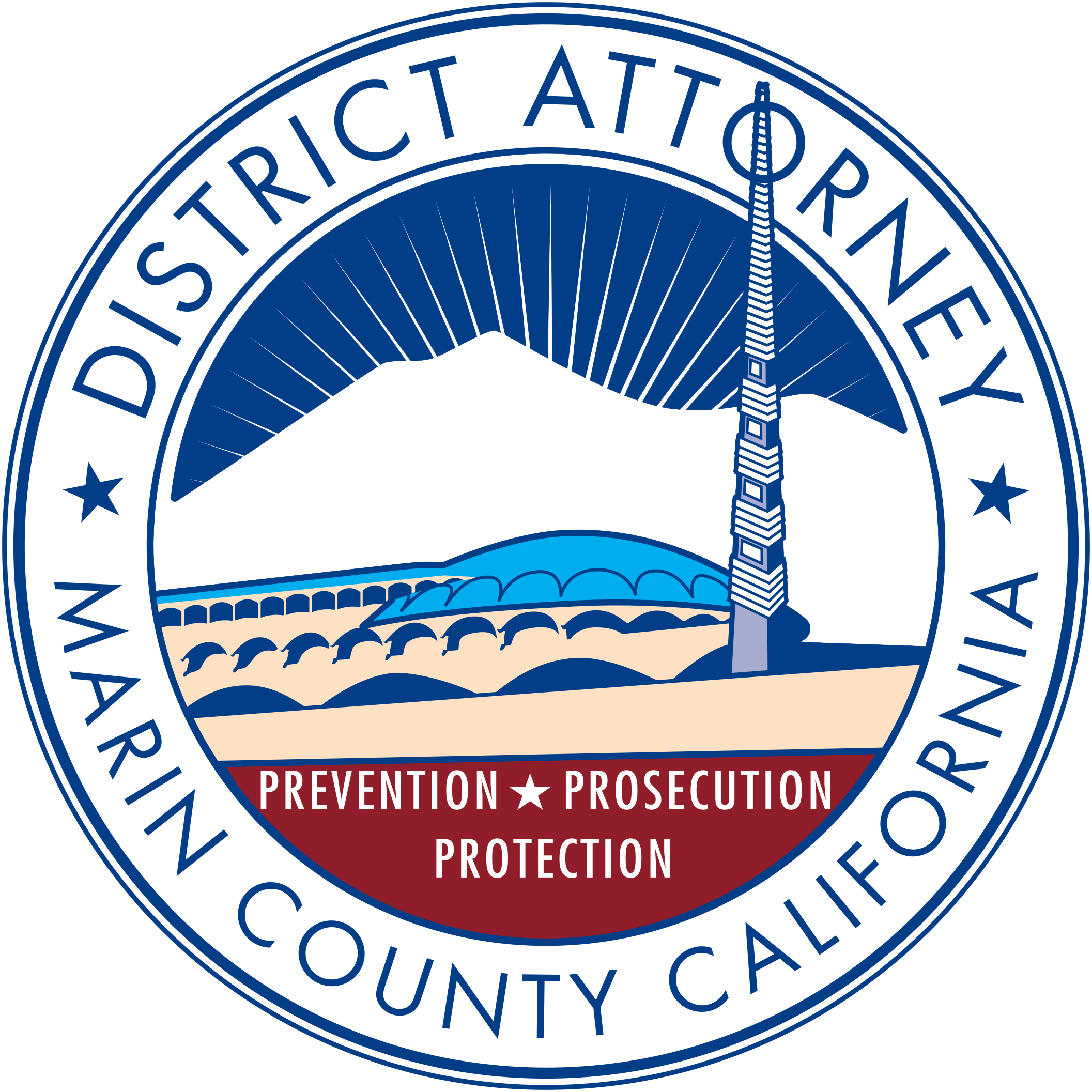 Protecting property owners
Providing resources
Homeowners who are aware of the recorded deed do not need to act

For those not aware, the letter provides the contact information for the Marin County District Attorney’s Office

For the calendar year 2022, the Deed Fraud Letter program generated 47 separate contacts to the District Attorney’s office for follow up.  After reviewing each recording with the owner, we were able to determine there was no fraud related to any of these recordings.
Protecting property owners
Other ways to keep your property safe
Check the Recorder’s online index frequently for recently recorded documents that involve your name
Protecting property owners
Other ways to keep your property safe
If your home is unoccupied, have someone check in on it regularly to ensure it’s vacant

Contact the Assessor or Tax Collector if you stop receiving annual tax bills
Public outreach
Educating the public about the crime of Deed Fraud, and what we are doing about it
Social Media
Website
Community meetings
Outreach Video
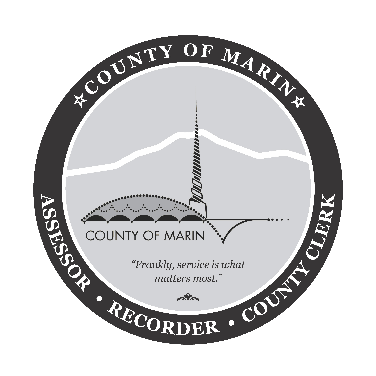 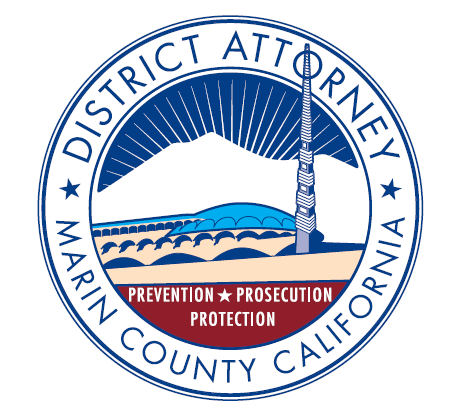 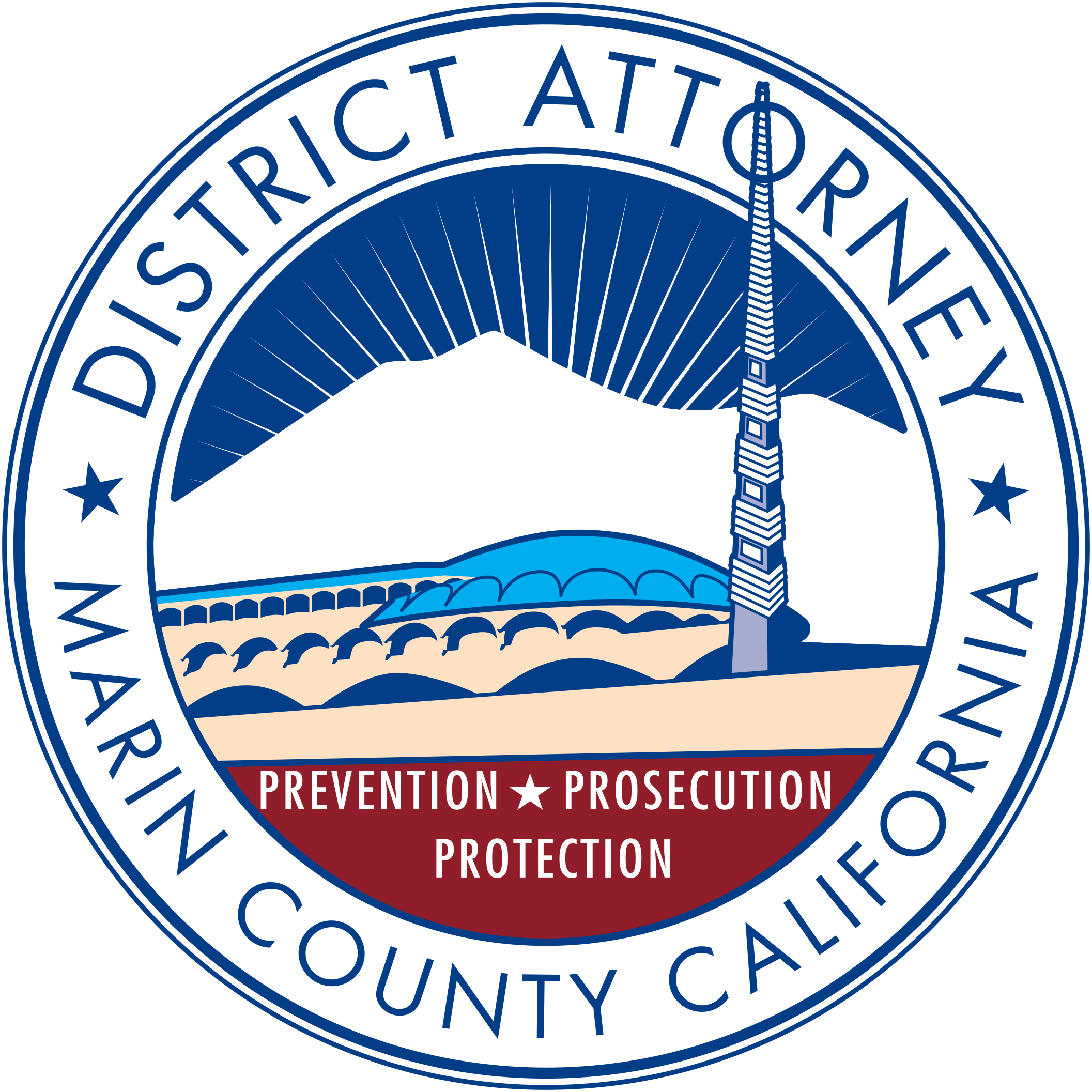 For more information
Contact the District Attorney’s Office by phone at (415) 473-7552

Contact the Recorder’s office by e-mail at Recorder@MarinCounty.org

Questions?
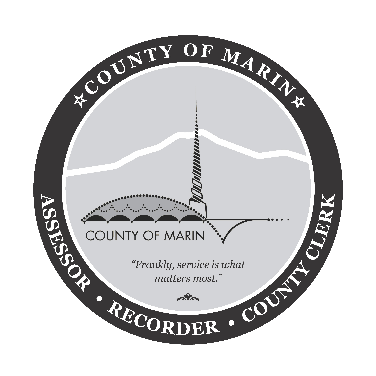 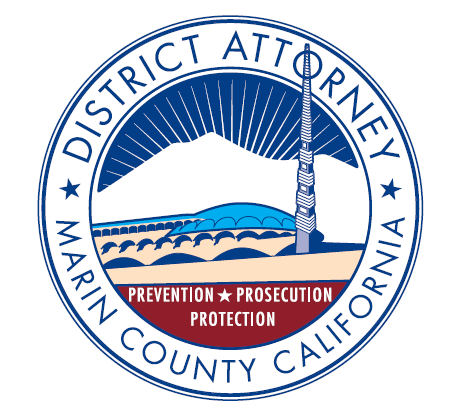 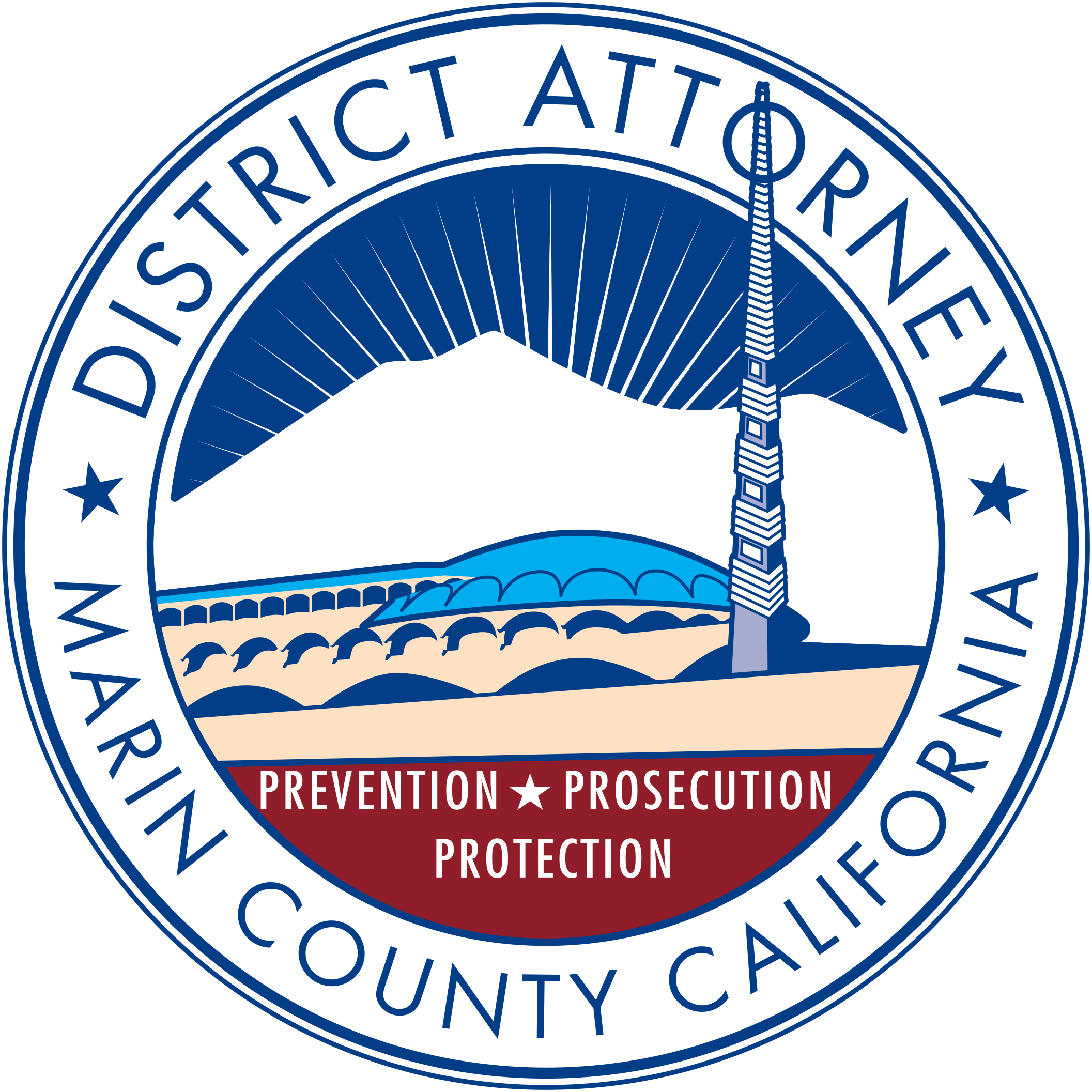 Thank you
Photo Credit: Jeff Wong